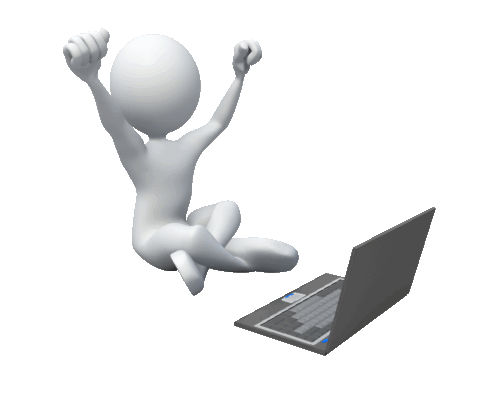 ERM, Party of One?
Managing Electronic Resources from Start to Finish with a One-Person Department

Ashley Krenelka Chase, J.D., M.L.I.S.
Library Administrator (Reference & Emerging Technologies)
Hand Law Library, Stetson University College of Law
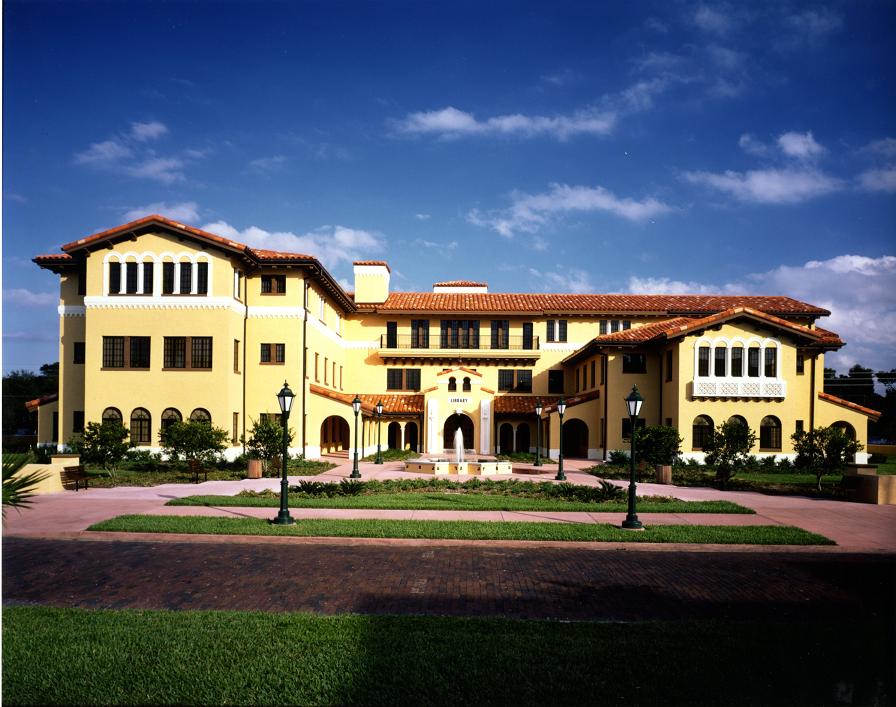 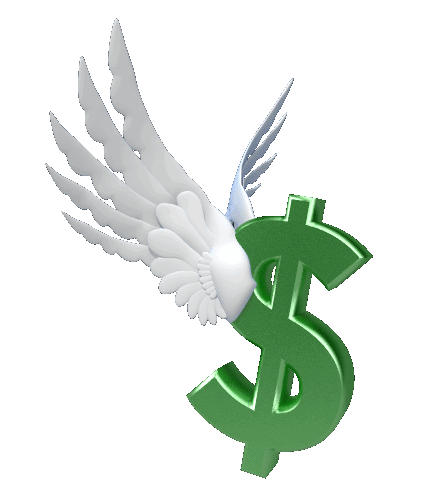 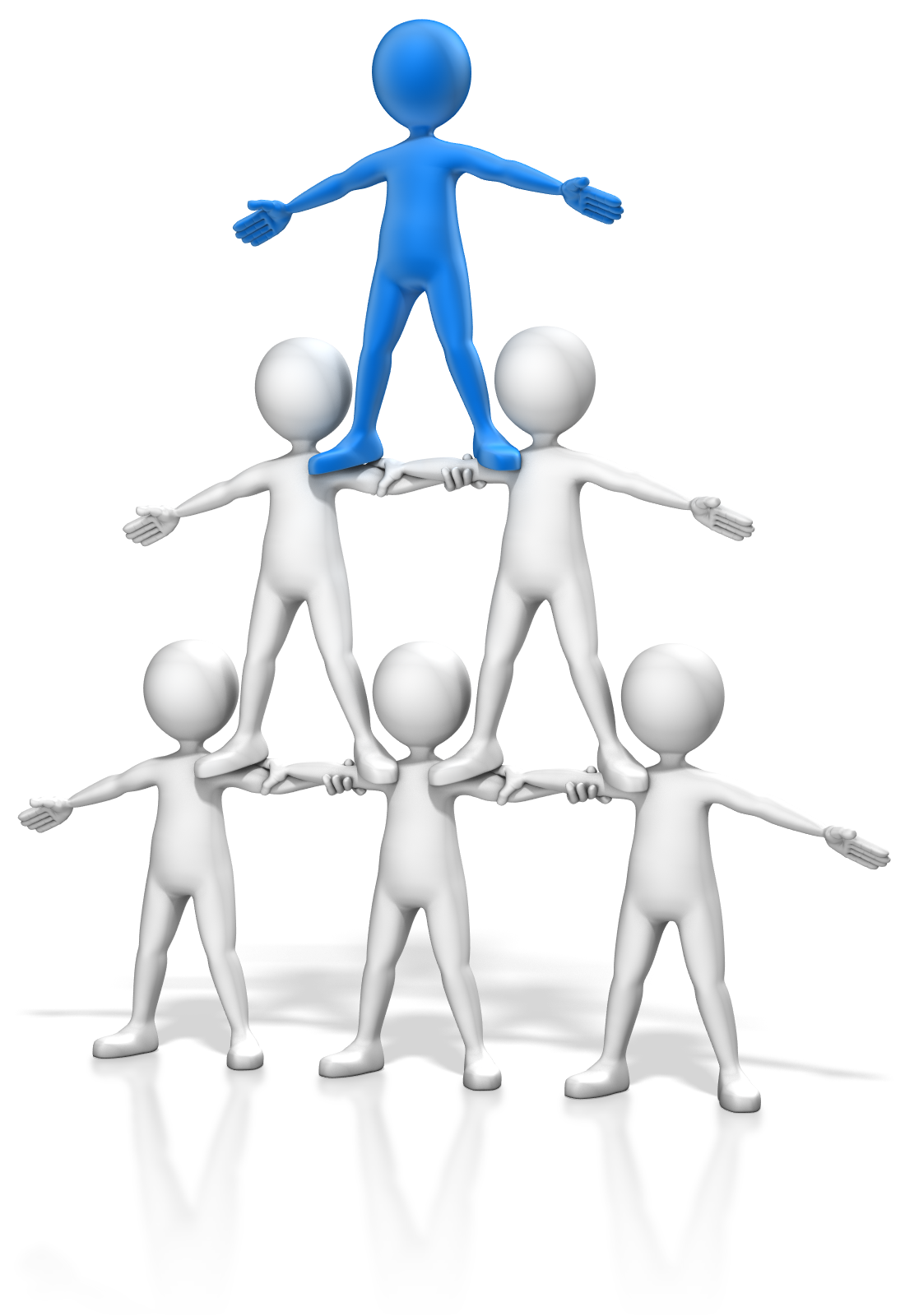 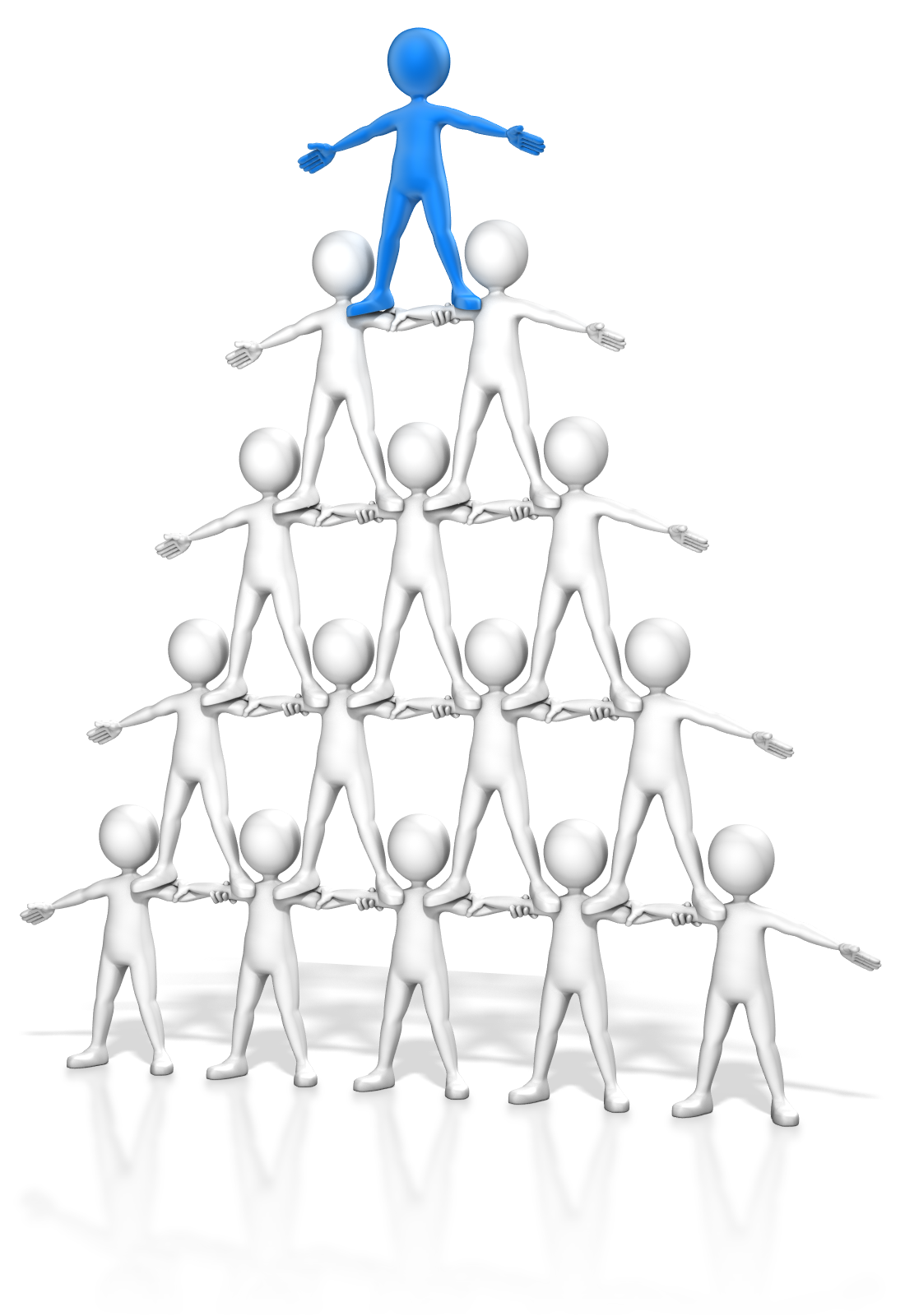 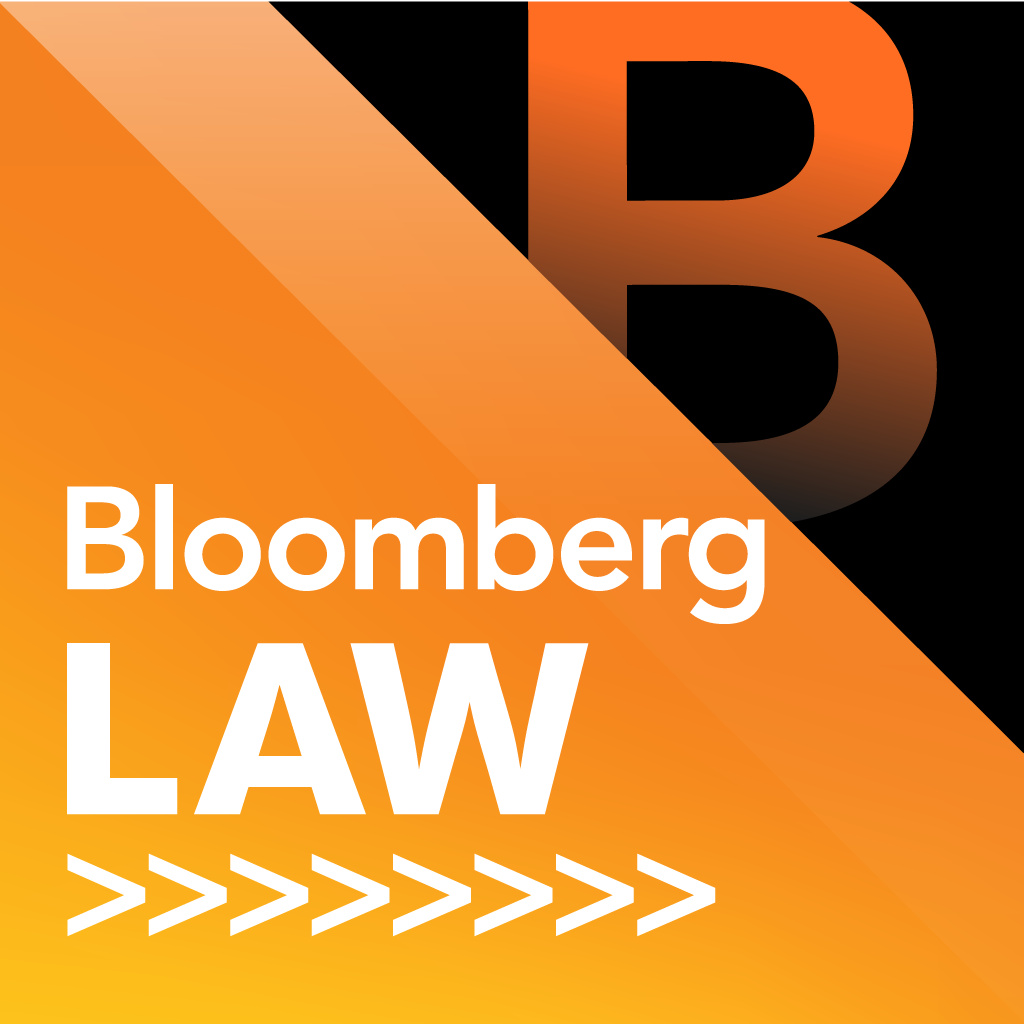 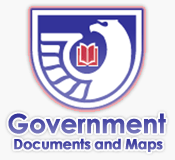 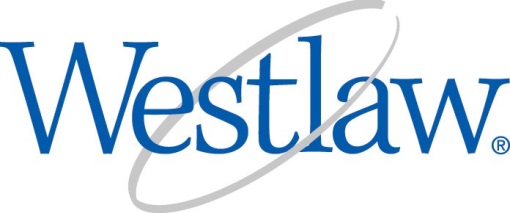 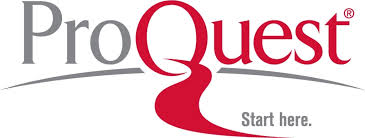 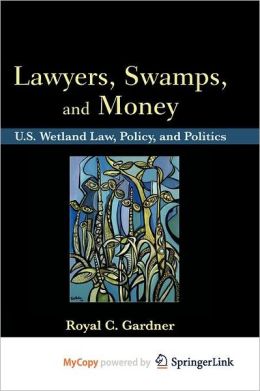 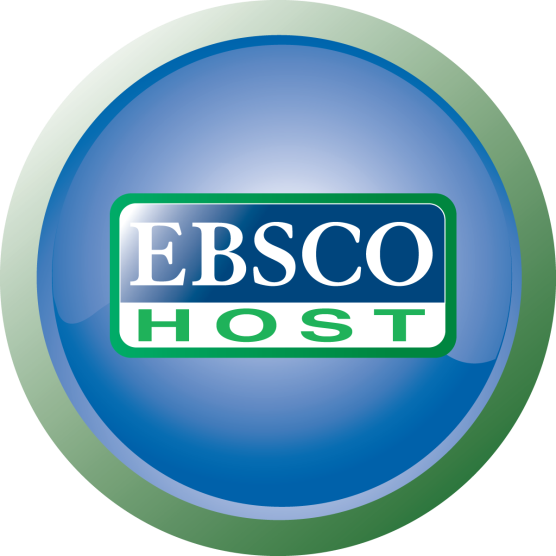 What do we buy?
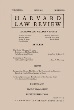 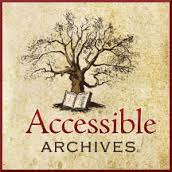 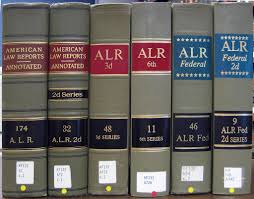 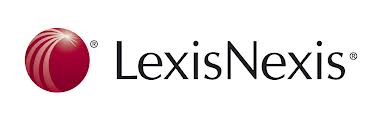 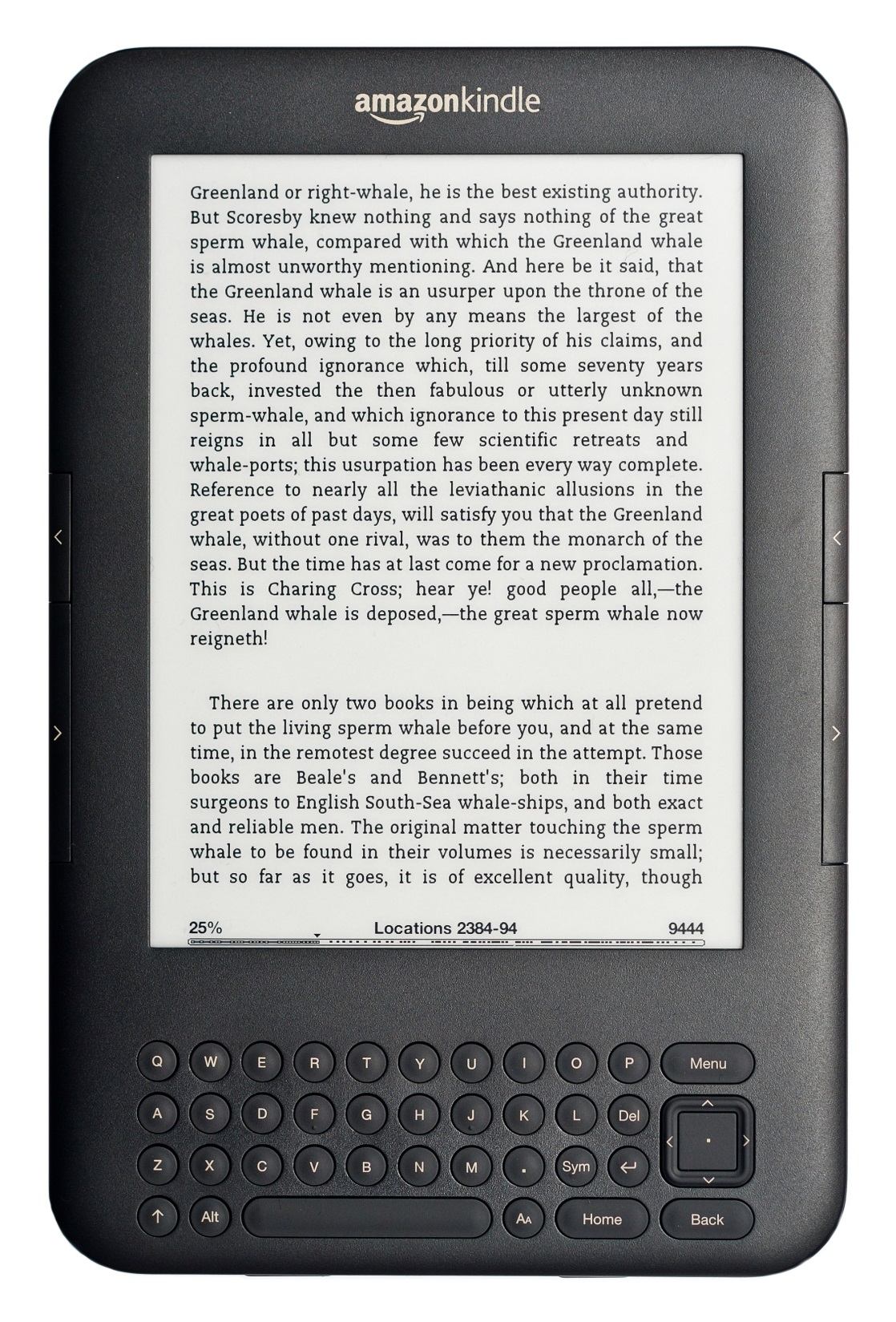 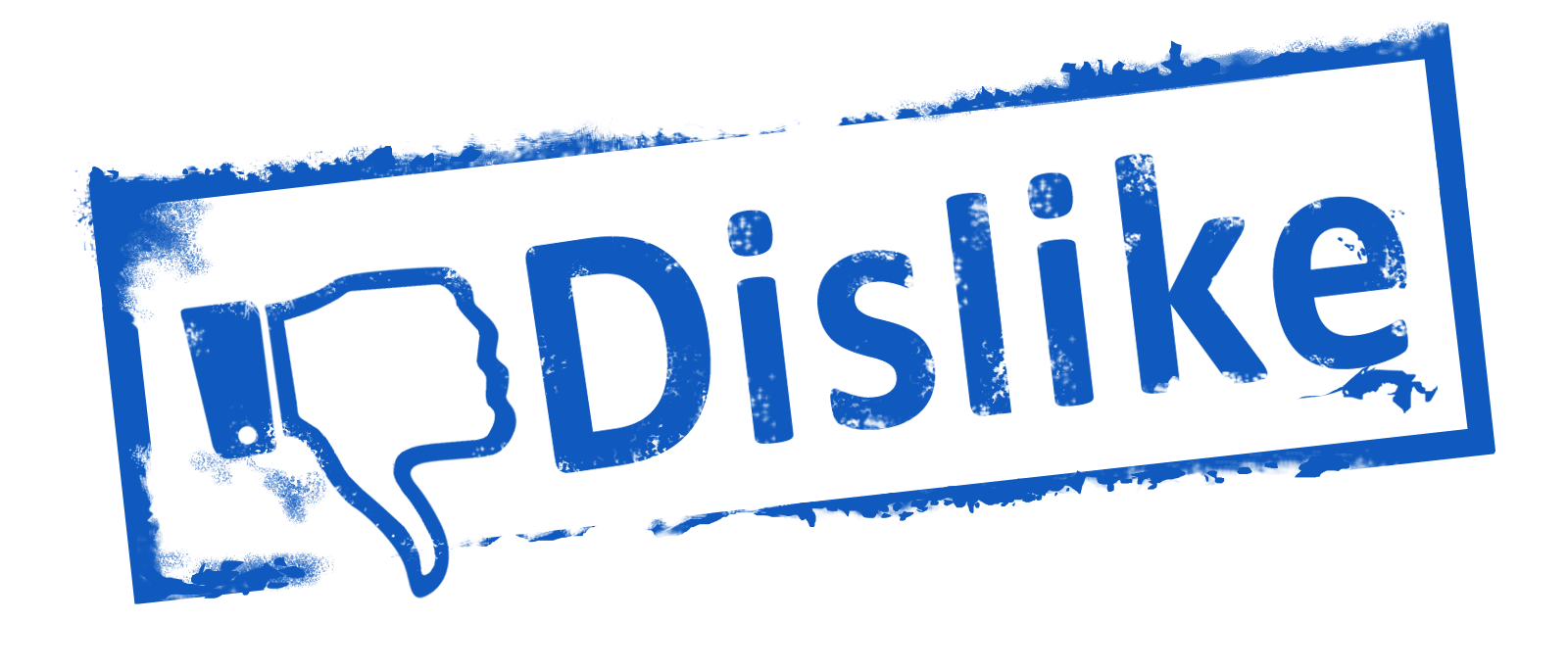 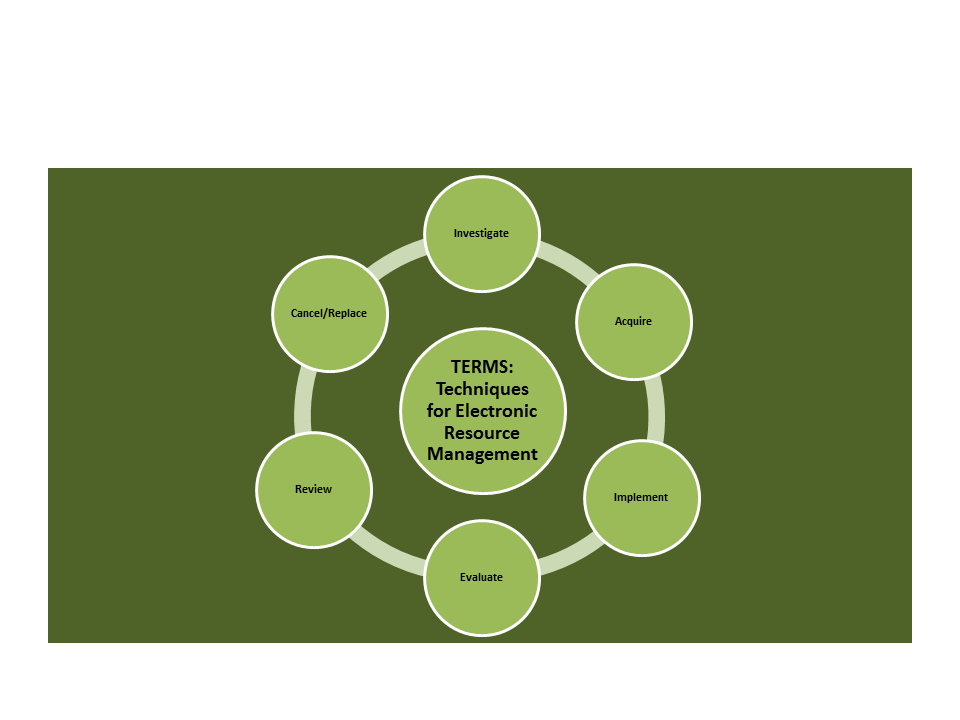 http://6terms.tumblr.com/post/9997650918/what-is-terms
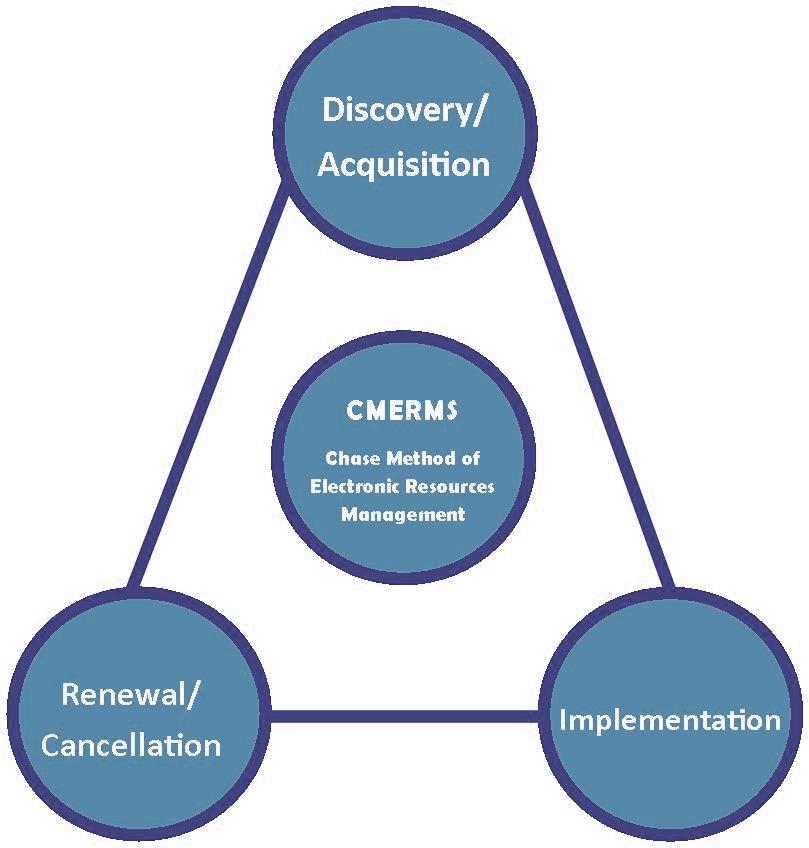 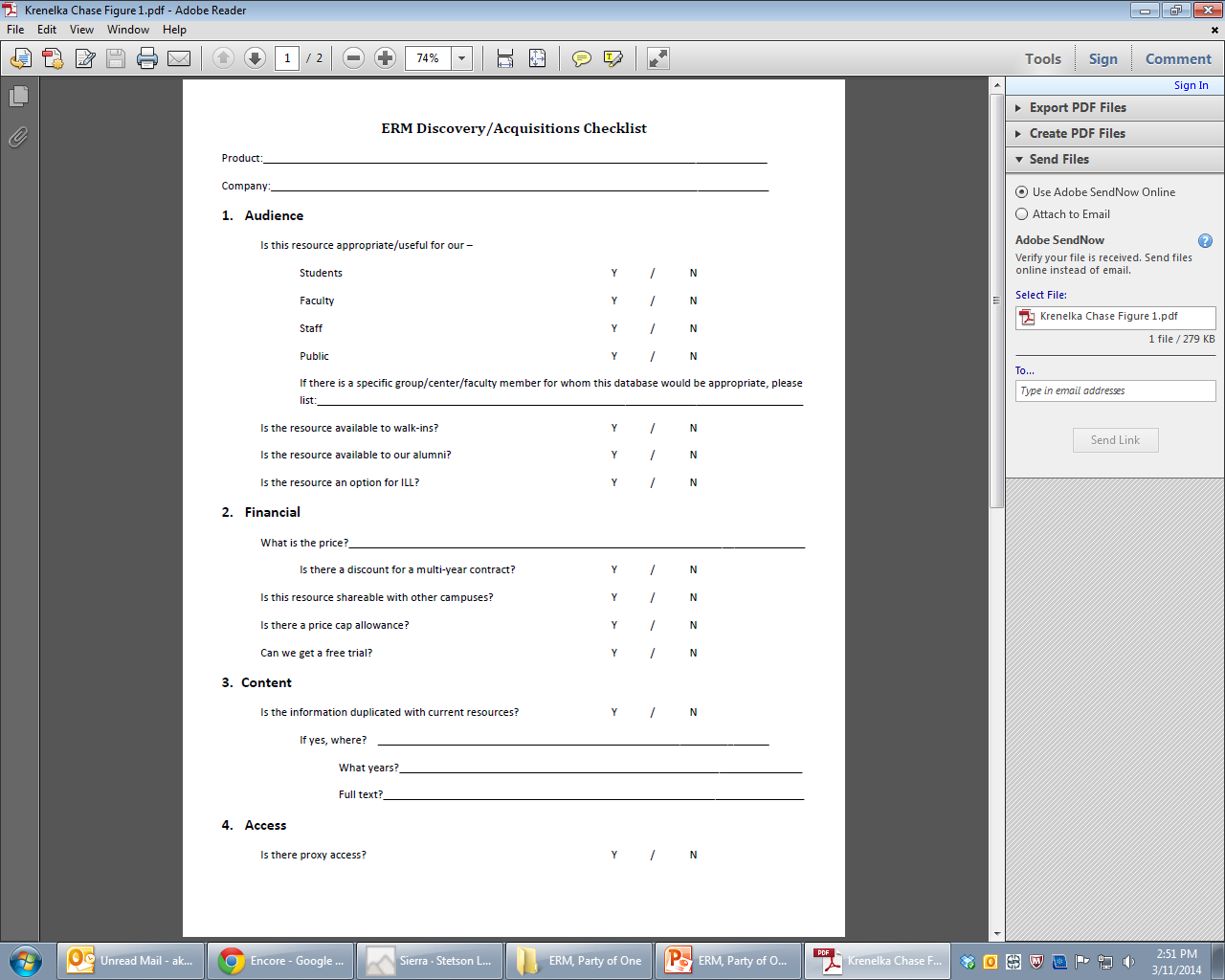 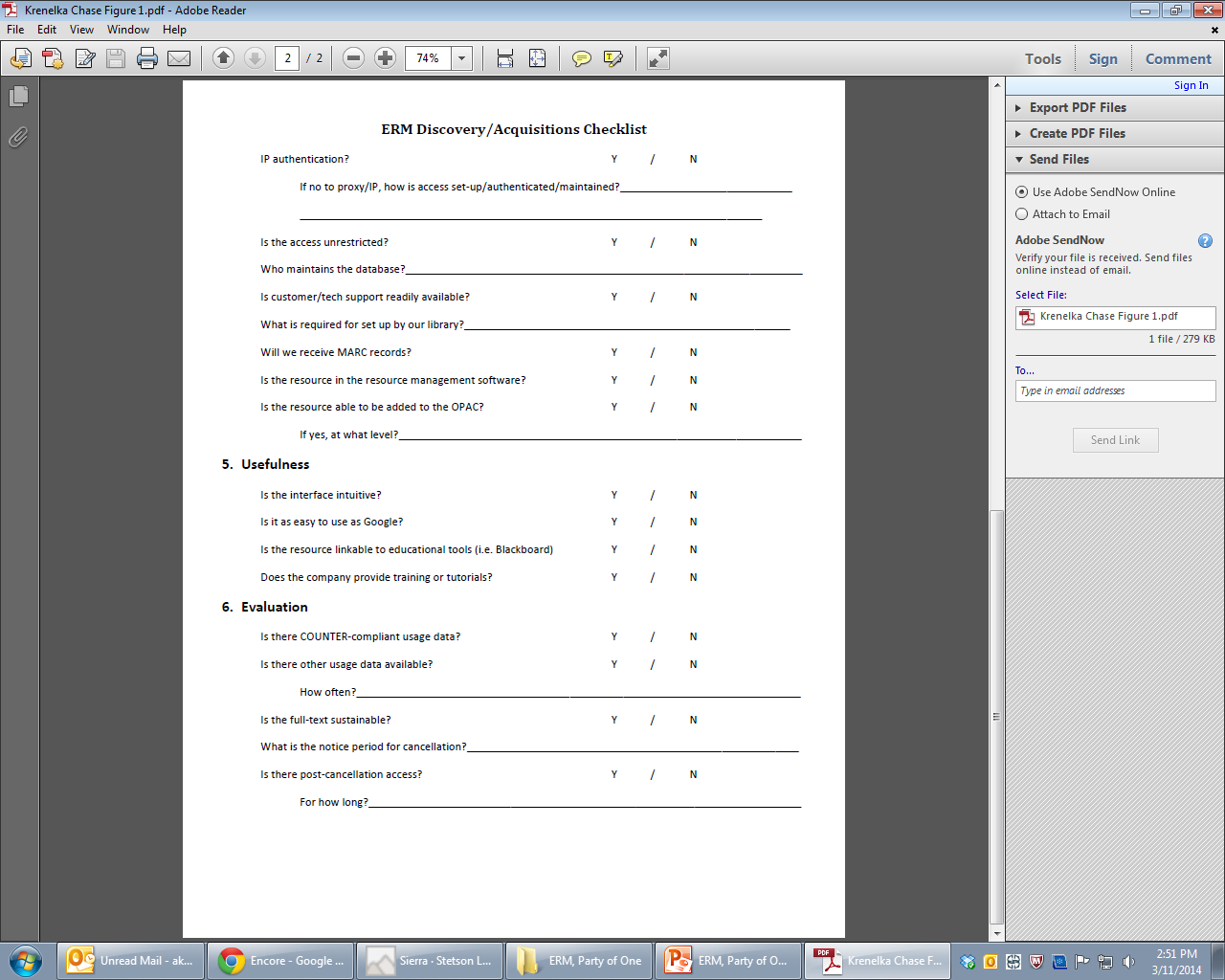 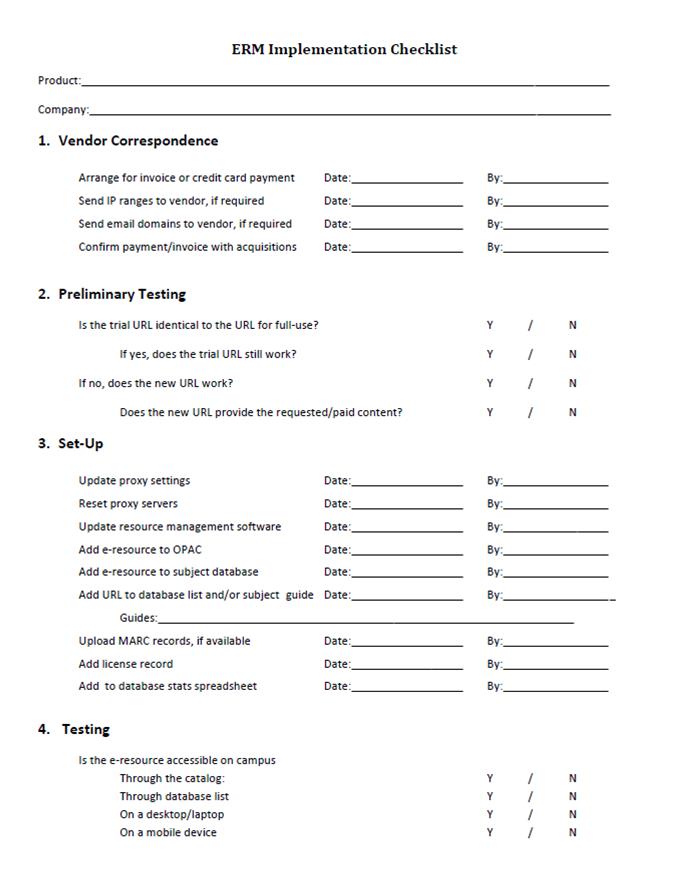 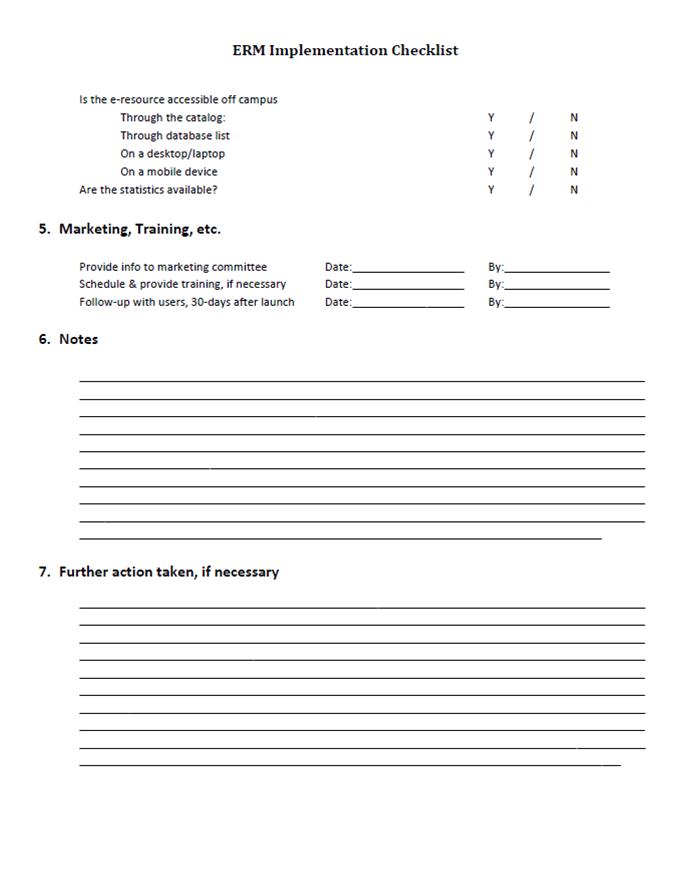 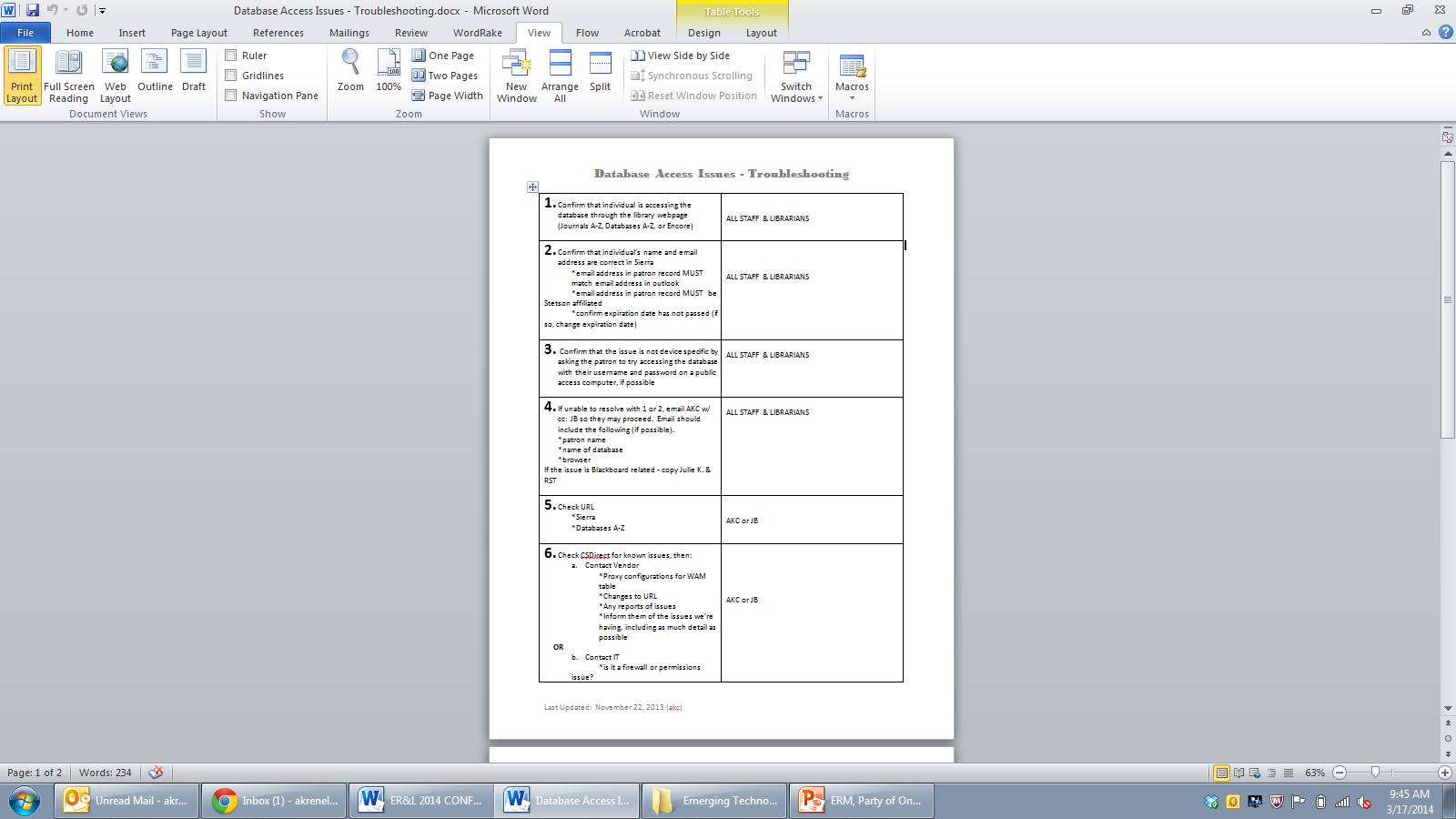 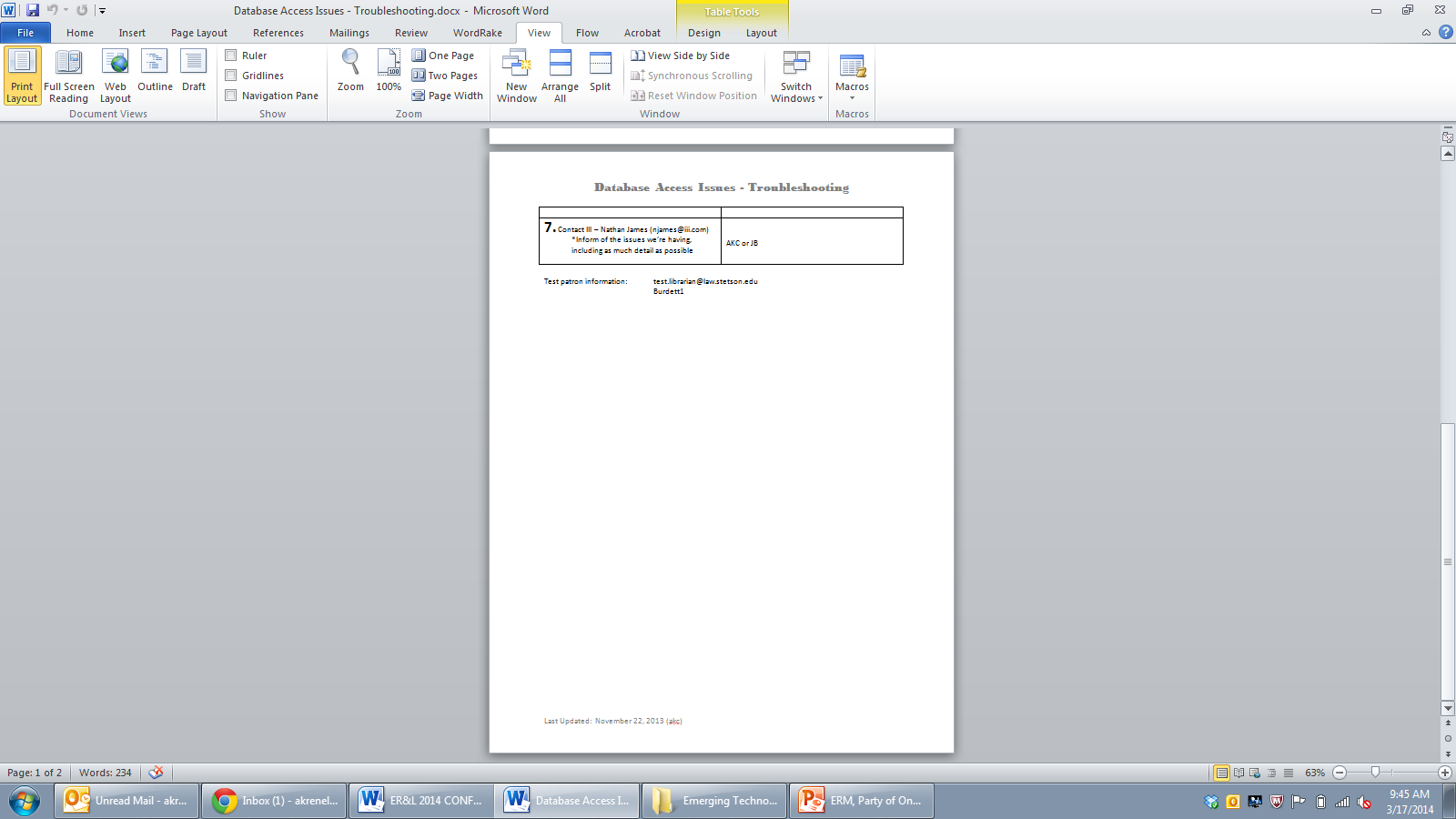 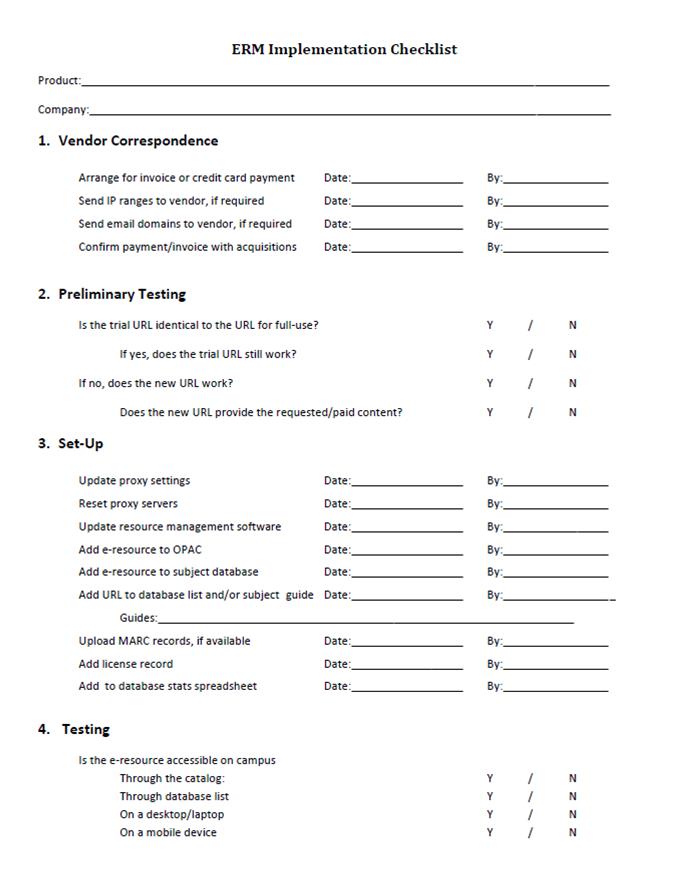 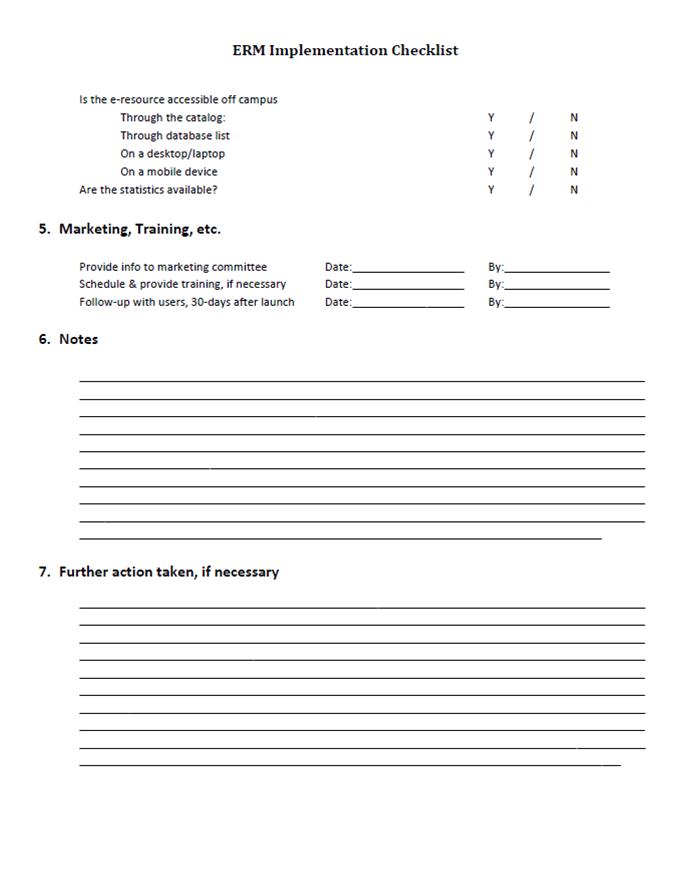 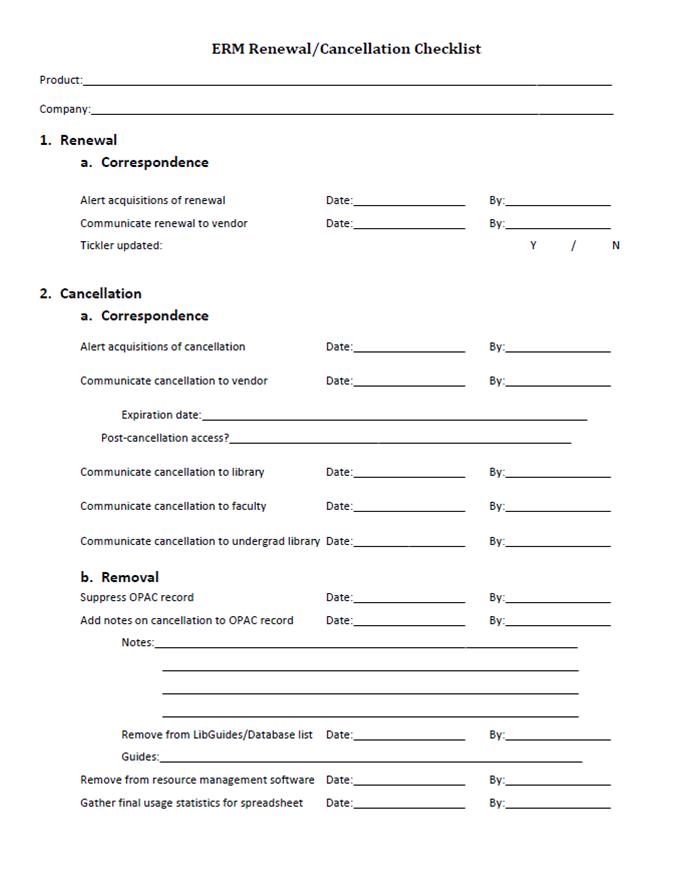 QUESTIONS?
akrenelk@law.stetson.edu
http://LibGuides.law.stetson.edu/AshleyKChase
(727) 562-7311